1
Præsentation
Hvor kan man læse artiklen?
Hvornår er den udgivet?
Artikel
2
Genre
Hvad er non-fiktion?
Undergenre
Fx
Nyhedsartikel
Baggrundsartikel
Interview
Kommentar
Kronik
Rapportage
Artikel
3
Ydre opbygning
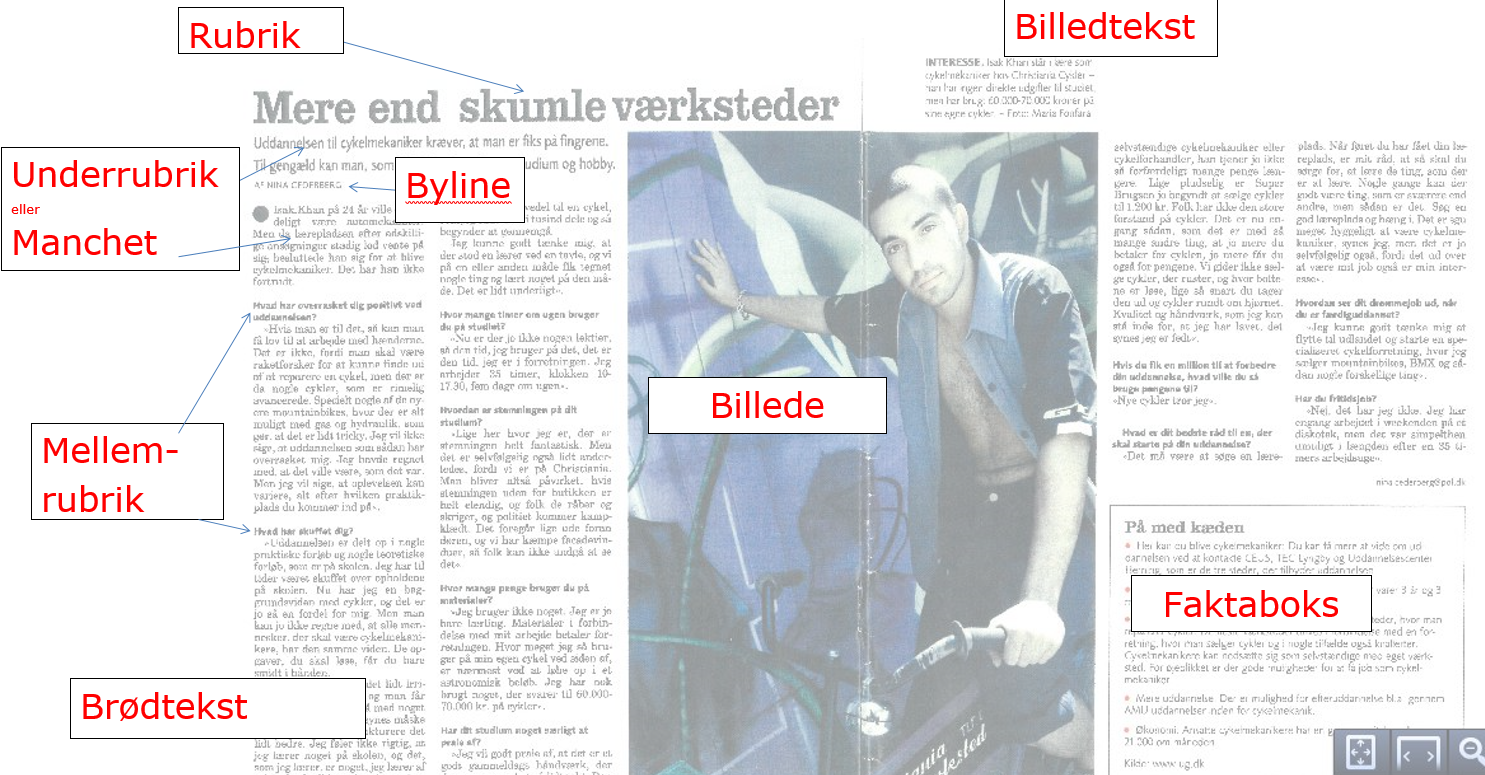 Vis tekstens forskellige artikelelementer

Overskrift / Rubrik
Manchet
Byline
Faktaboks
Billede
Billedtekst(er)
Udseende (hvis der er noget specielt) Blikfang
Emnet/hovedtemaet
Artikel
4
Kommunikationsmodellen
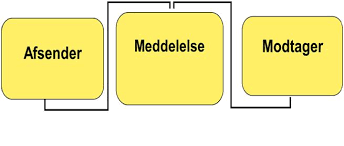 Artikel
5
Referat
De vigtigste pointer
Hvem siger hvad?

Brug overstregning – Navne og mellemrubrikker!
Artikel
6
Indre opbygning
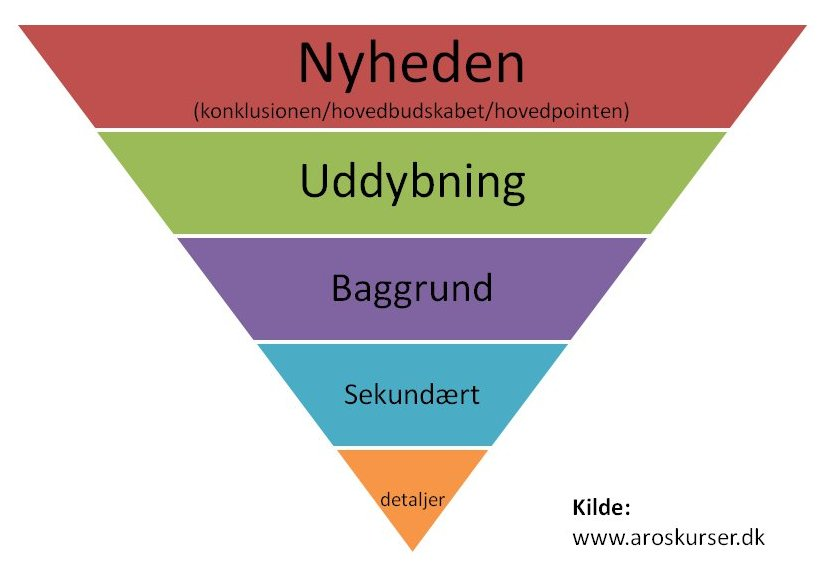 Skrivemodel
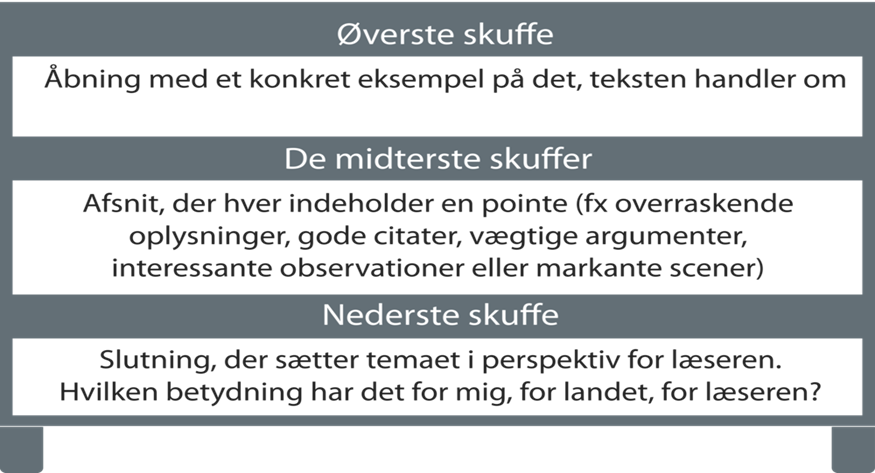 Artikel
7
Appelform
Holdningspræget eller informativ?
Patos – følelser og stemning
Logos – informationer og fakta
Etos - karakteropbyggende
Artikel
8
Tilgængelighed
Åben kommunikation
Er henvendt til mange mennesker
Sproget er nemt at læse
Man forsøger at skrive, så alle forstår det

Lukket kommunikation
Er for den indviede
Fx når læger skriver til hinanden
Eller når en mekaniker skriver til en mekaniker osv.
Der bruges mange fagudtryk
Sprog
Ordvalg
Ordklasser
Sætningslængde
Artikel
9
Hensigt
Hvorfor har man skrevet artiklen?
Hvad vil afsenderen fortælle/belyse/diskutere?
Artikel
10
Perspektivering
Sammenlign artiklens indhold
med andre tekster, film, 
eget og andres liv.
Artikel
11
Vurdering
Fik du noget ud af at læse artiklen?
Hvad?
Artikel